Presenter’s nameTitle and Affiliation
Presenter’s Bio
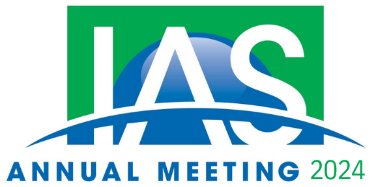 1
Title of your Paper
Author and Co-Authors (Include Affiliation and email)

Date
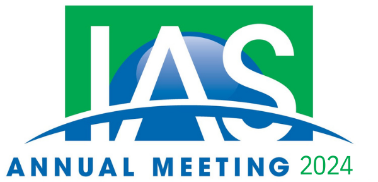 2
Table of Contents
Introduction
Background
Proposed Approach
Development of the Proposed Approach
Validation of the Proposed Approach/Case Study
Conclusion and Discussion
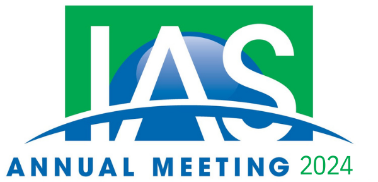 3